Marketing التسويـق
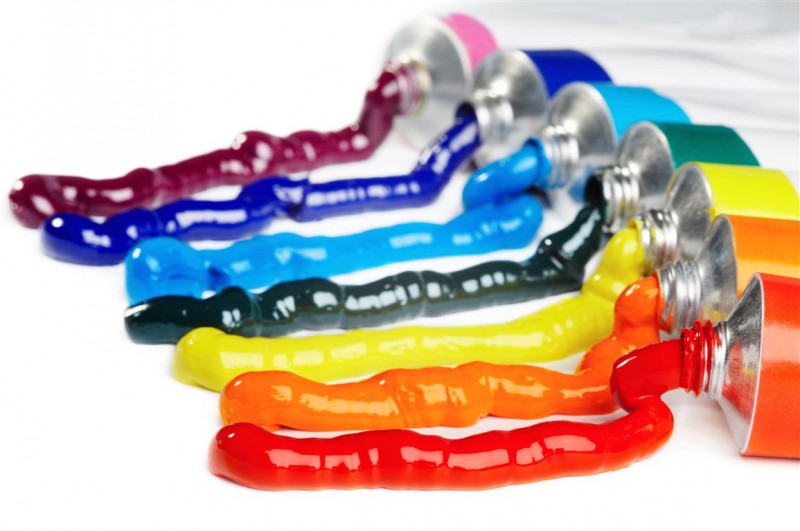 عناصر الموضوع  1- مقدمة بسيطة عن التسويق 2- مفاهيم أساسية في التسويق3- الفرق بين التسويق القديم والحديث4- ما هو المزيج التسويقي 5- ما هي نظريات التسويق المختلفة 6- المراجع التي أعتمدت عليها
مقدمة عن التسويق
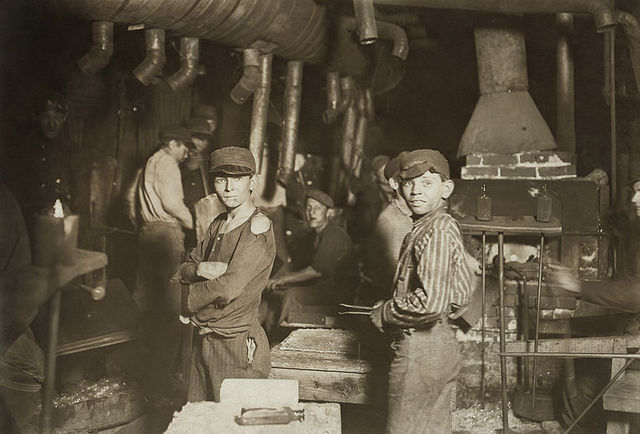 الثورة الصناعية
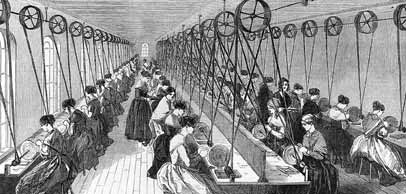 2* مفاهيم في علم التسويق:ما هو تعريف السوق؟ 1--2
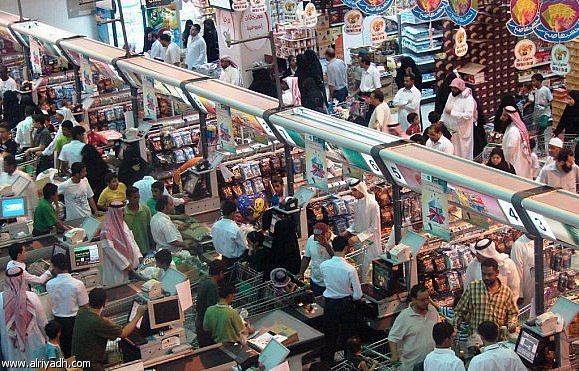 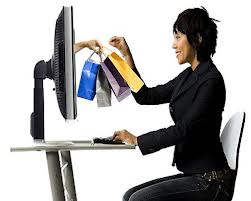 2-2- ما هو الفرق بين المستهلك والعميل ؟
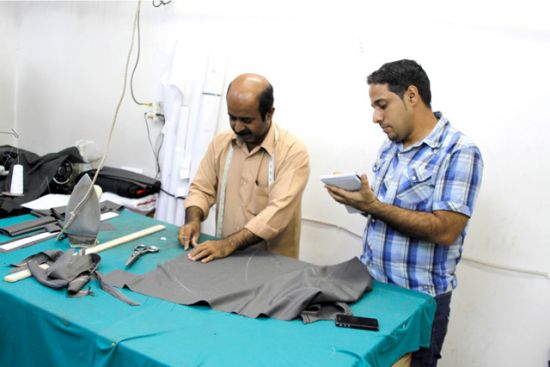 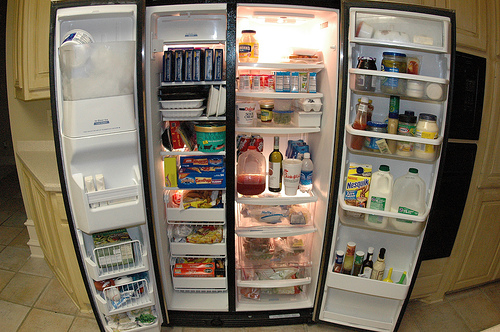 2-3- ما الفرق بين الحاجة والرغبة والطلب Need                    Want                       Demand
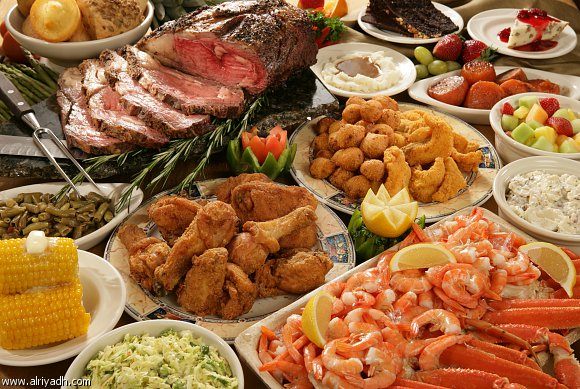 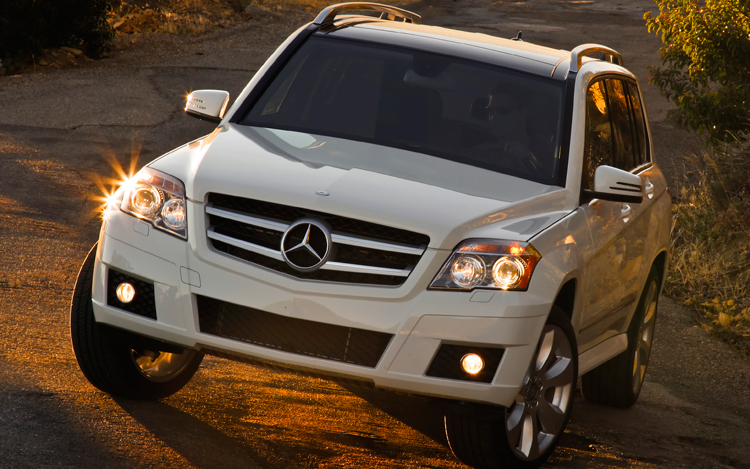 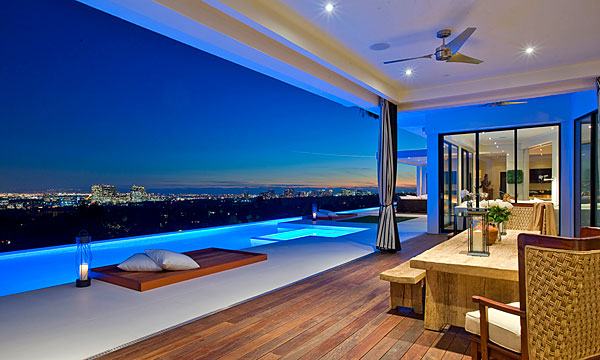 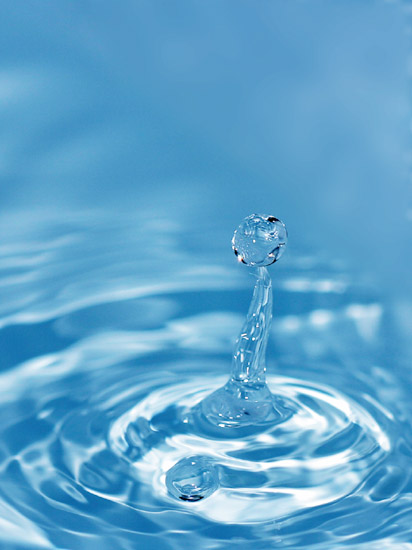 Marketing Mix (4Ps) المزيج التسويقي
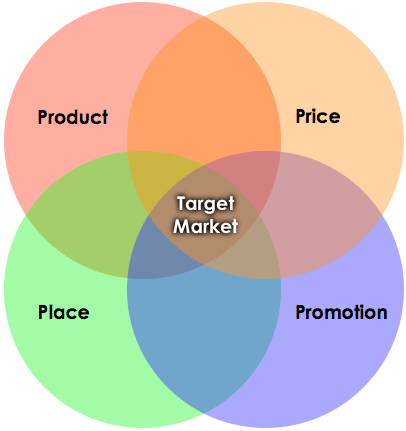 Promotion Mix المزيج الترويجي
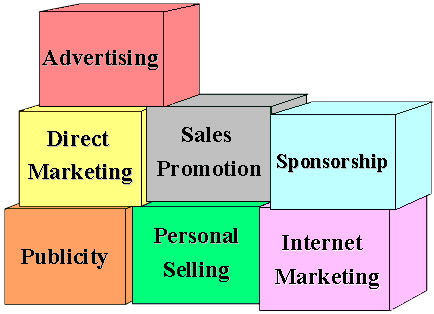 Production Life Cycle(PLC) دورة حياة المنتج
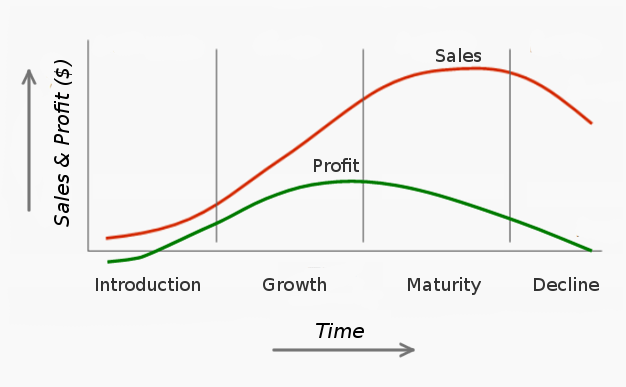 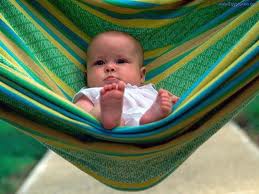 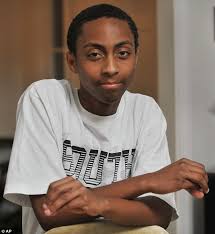 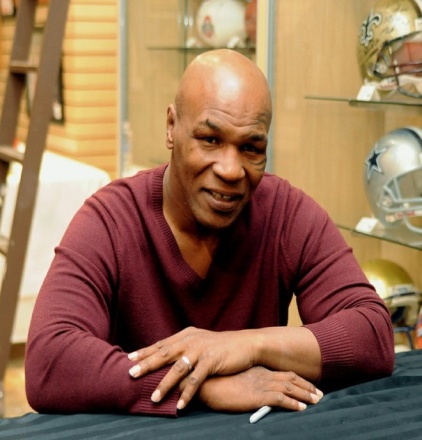 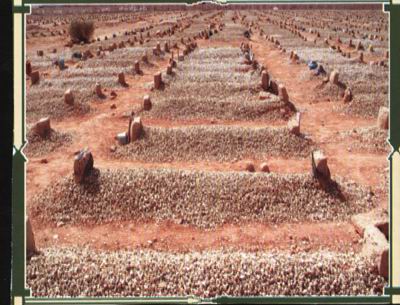 النظريات المنتشرة في الاسواق المحلية والعالمية
1- The production concept نظرية الانتاج
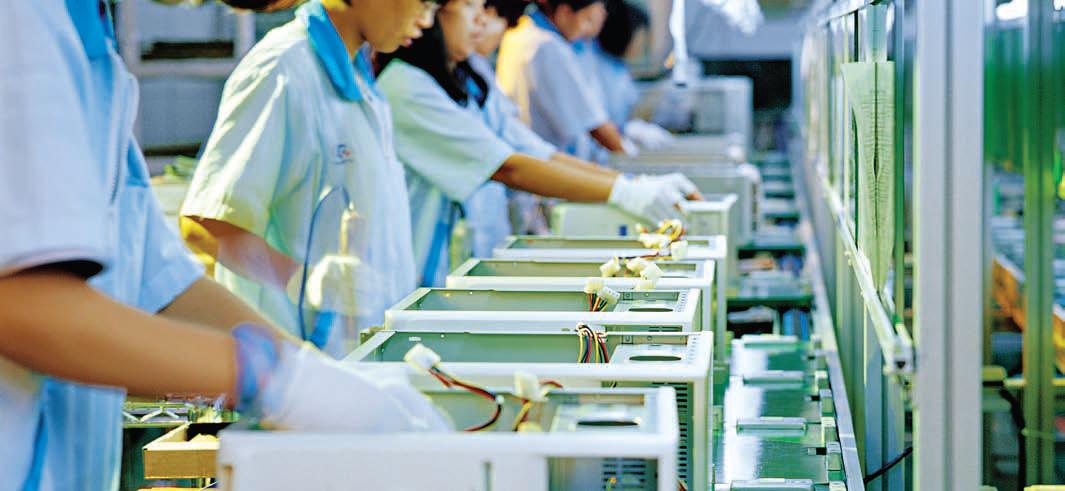 2- The product concept  نظرية المنتج
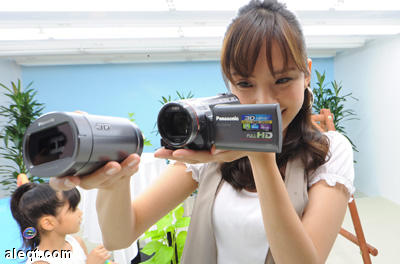 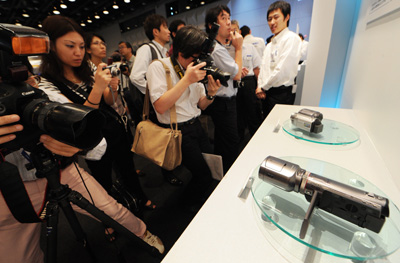 3- The sales / selling concept  نظرية البيع
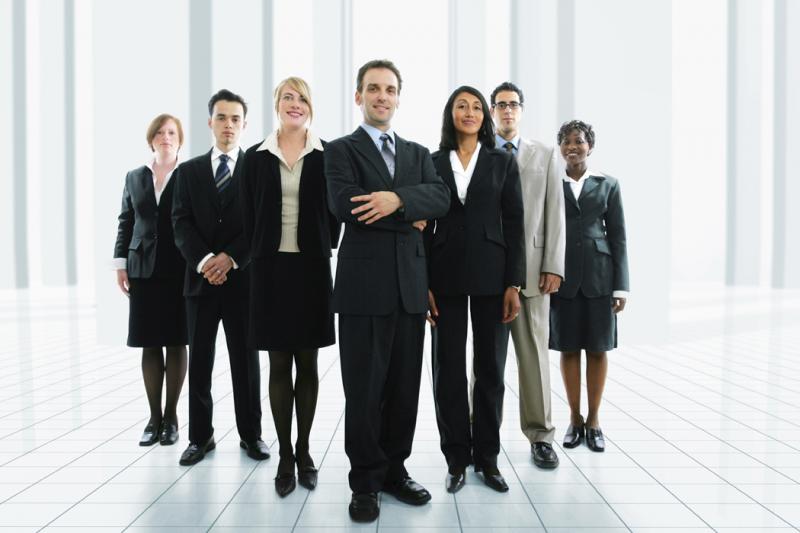 4 - The marketing concept نظرية التسويق
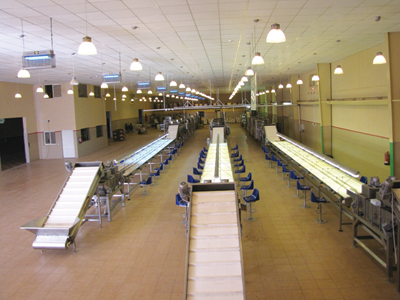 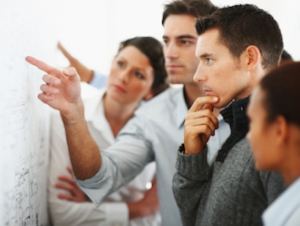 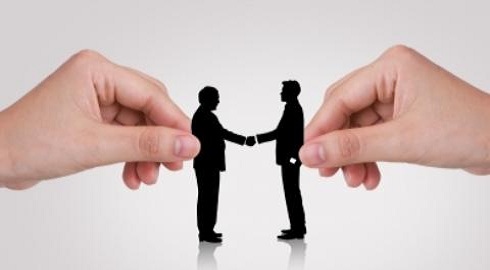 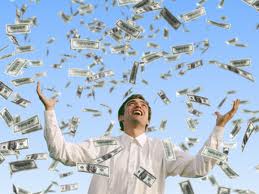 5- Social Marketing concept نظرية التسويق المجتمعية
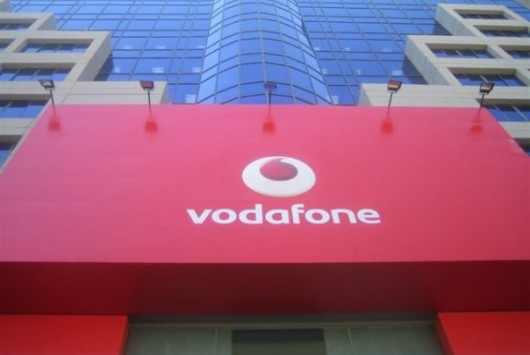 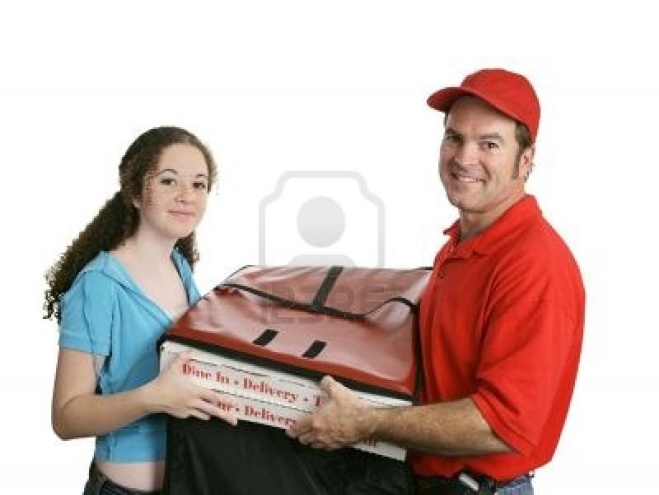 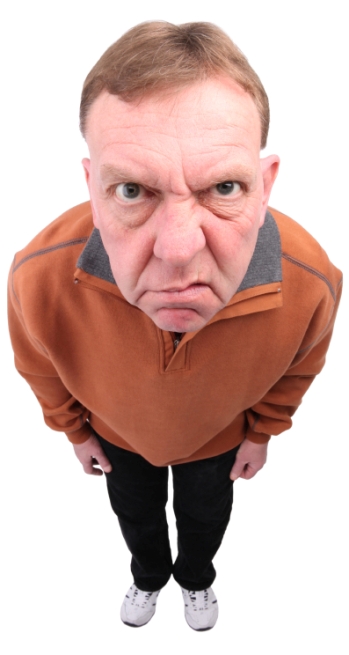 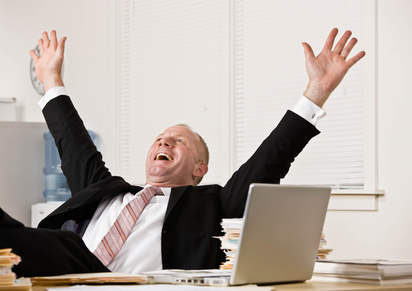 SatisfiedUn satisfiedDelighted
References
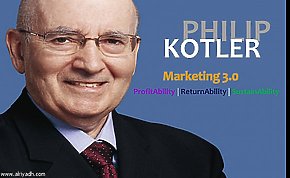 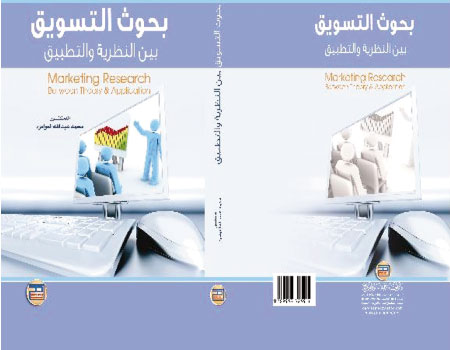 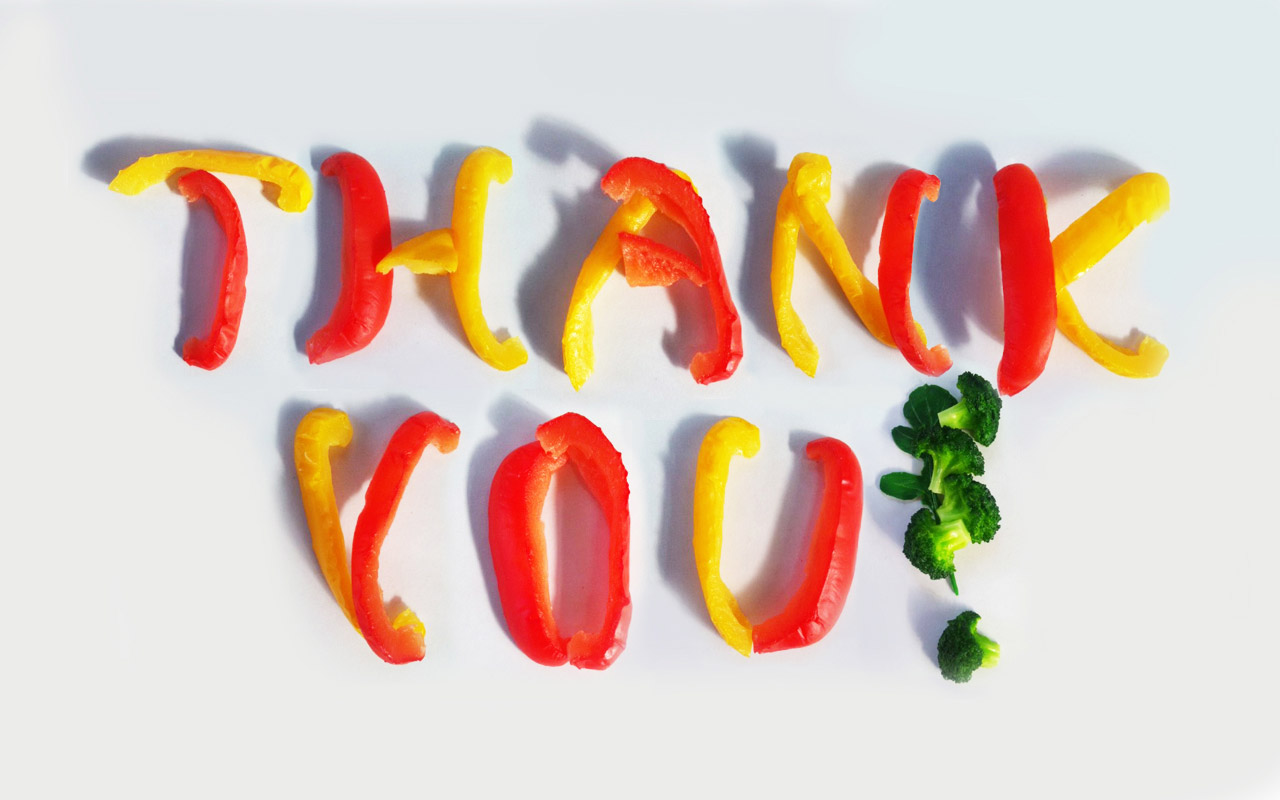